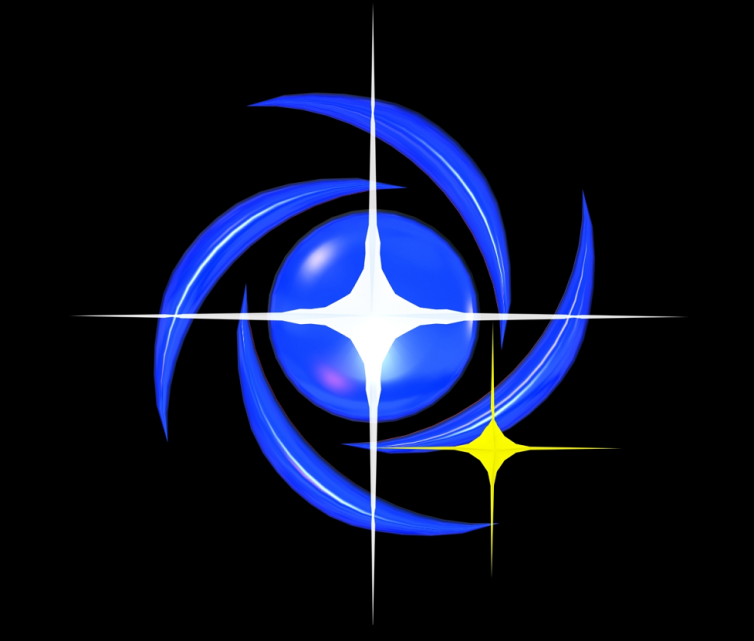 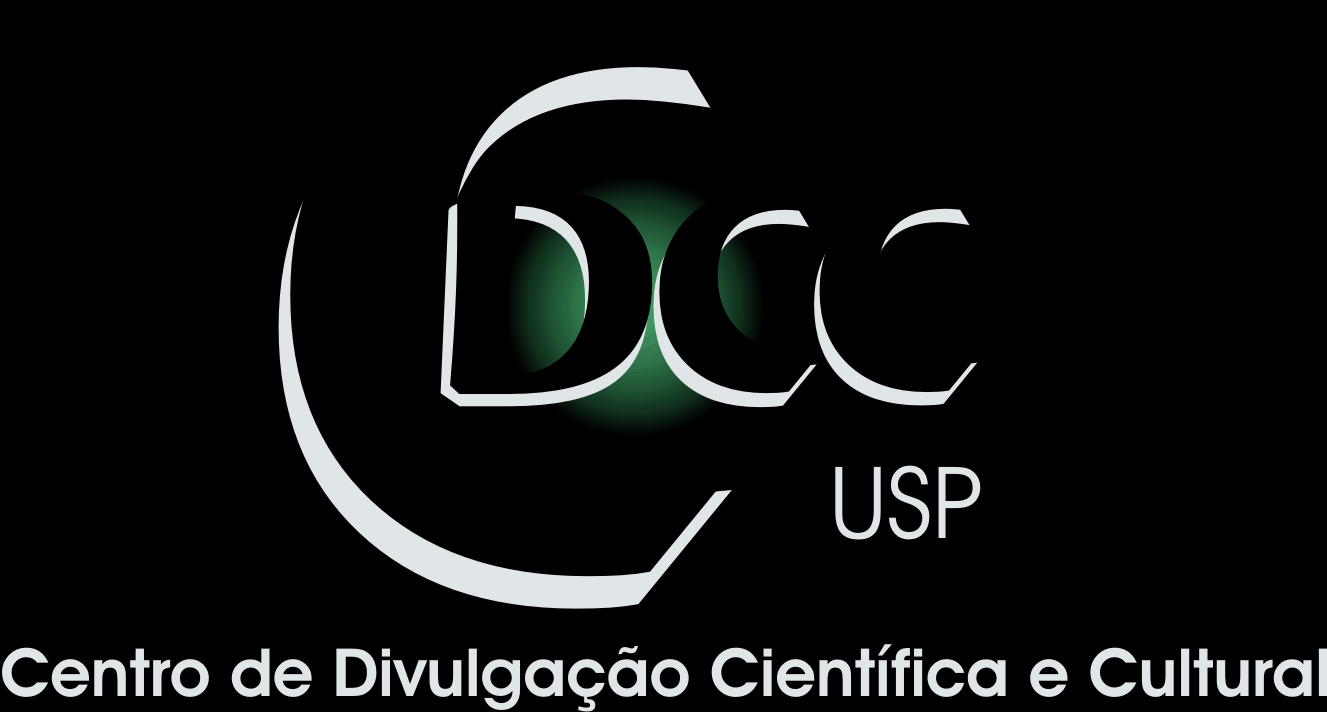 Centro de Divulgação da Astronomia
Observatório Dietrich Schiel
Apresentação do minicurso
Sistemas Planetários
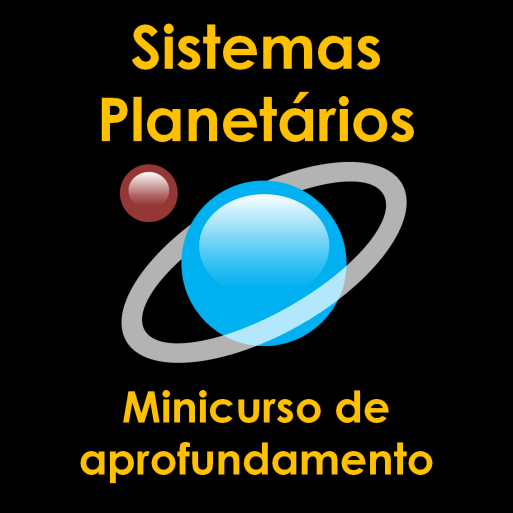 André Luiz da Silva/
Jorge Hönel
Observatório  Dietrich Schiel
/CDCC/USP
Imagem de fundo: céu de São Carlos na data de fundação do observatório Dietrich Schiel (10/04/86, 20:00 TL) crédito: Stellarium
[Speaker Notes: Fonte da imagem: http://www.superbwallpapers.com/space/green-nebula-22094/]
Objetivos:
Repassar os conceitos Introdução à Astronomia sobre o tema 


 Ênfase no Sistema Solar;


 Visão geral sobre métodos de detecção de exoplanetas
Público-alvo:
interessados em geral com idade igual ou superior a 14 anos.
Duração e horário:
quatro semanas 
(11 de novembro  a 02 de dezembro - 2016);

 Carga horária de 08 horas

Sempre às sextas-feiras, das 15h às 17h
Certificado de participação:
Será concedido para os participantes que obtiverem frequência maior que 85% .

(ou seja, precisará comparecer às quatro aulas!)
Programação do Curso
aula 1:

 
  observação dos planetas a partir da superfície terrestre

 movimentos e órbitas dos corpos do Sistema Solar
aula 2:
 
 
 planetas jovianos 

 planetas terrestres 

 satélites
aula 3: 

 planetas anões e o caso de Plutão

 objetos transnetunianos

 asteroides

 cometas

 centauros e NEO’s

 meteoroides, meteoros e meteoritos
aula 4:
 
 formação do Sistema Solar 

exoplanetas: sub anãs marrons, júpiteres quentes, superterras e planetas semelhantes à Terra

 faixa de habitabilidade

 métodos de detecção de exoplanetas
Indicações para estudos
Material de estudo para download

Link para Download do Stellarium

Teclas de atalho do Stellarium